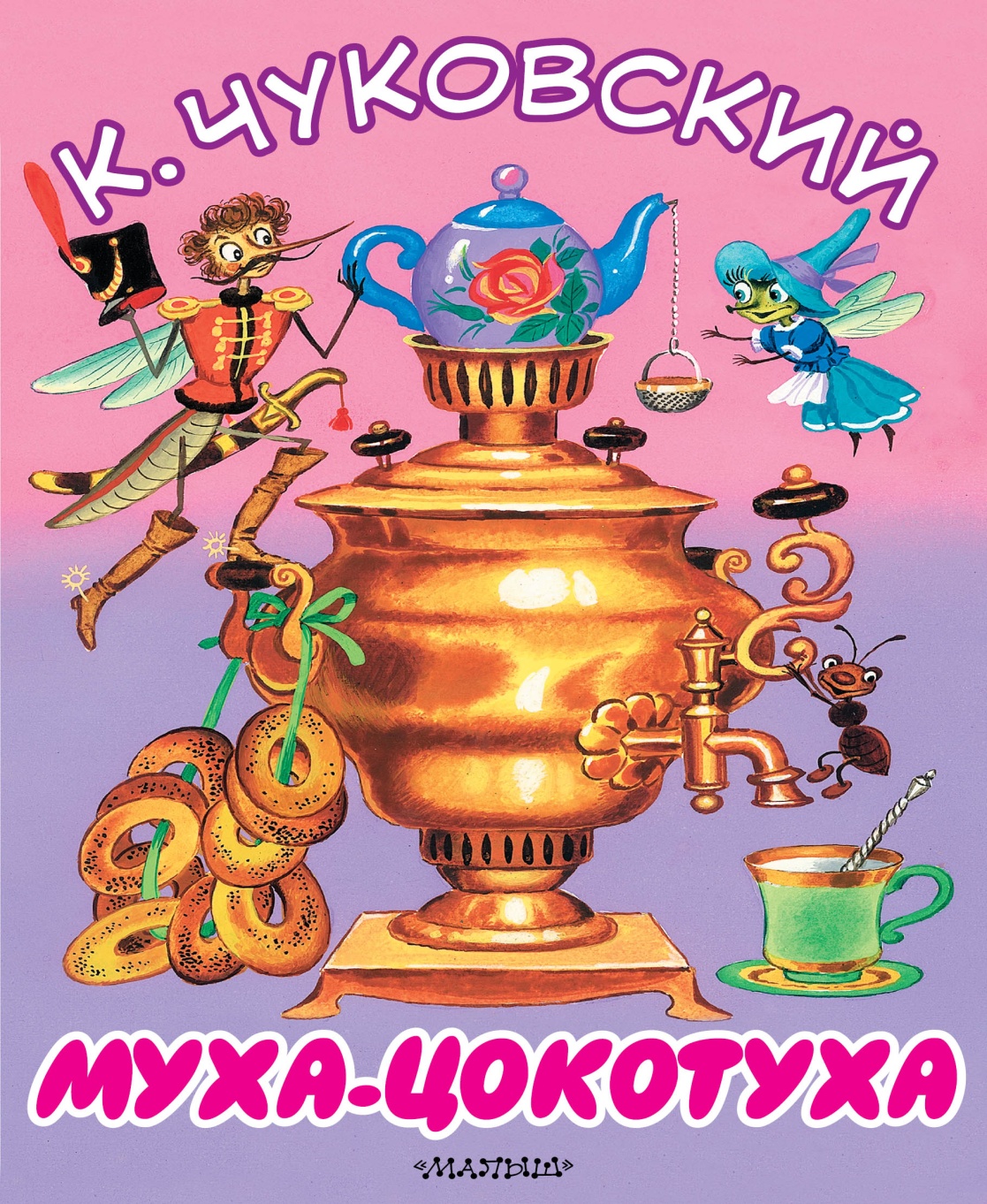 Сказка написана в 1923 году, но поначалу была запрещена цензурой: во фразе «А жуки рогатые, — Мужики богатые» комиссия Государственного учёного Совета увидела «сочувствие кулацким элементам деревни».
Впервые сказка была опубликована издательством «Радуга» в 1924 году под названием «Мухина свадьба» с иллюстрациями Владимира Конашевича. Шестое издание сказки в 1927 году впервые вышло под современным названием.
В 1942 году композитором Михаилом Красевым была написана детская опера «Муха-Цокотуха». Существует также несколько балетов на основе сказки — в частности, композиторов Леонида Усачёва (1945), Давида Салимана-Владимирова (1968), Бориса Тищенко (тоже 1968), Адама Стратиевского (1972),  Валерия Кикты (1973).
Эту сказку он сочинил для внучки Марины. Как вспоминал сам автор, это была единственная сказка, которую он написал за один день, сгоряча. Когда он писал её, у него было очень весёлое настроение и строки появлялись очень быстро: 
Муха, Муха-Цокотуха,
Позолоченное брюхо!
 Муха по полю пошла,
  Муха денежку нашла.

Чуковский еле успевал записывать на клочках бумаги, каким-то огрызком карандаша. А когда в сказке дошло до танцев, то, 42-летний, уже седеющий человек, стал танцевать сам.
Взгляд детей на любимую сказку «Муха- Цокотуха» в их рисунках
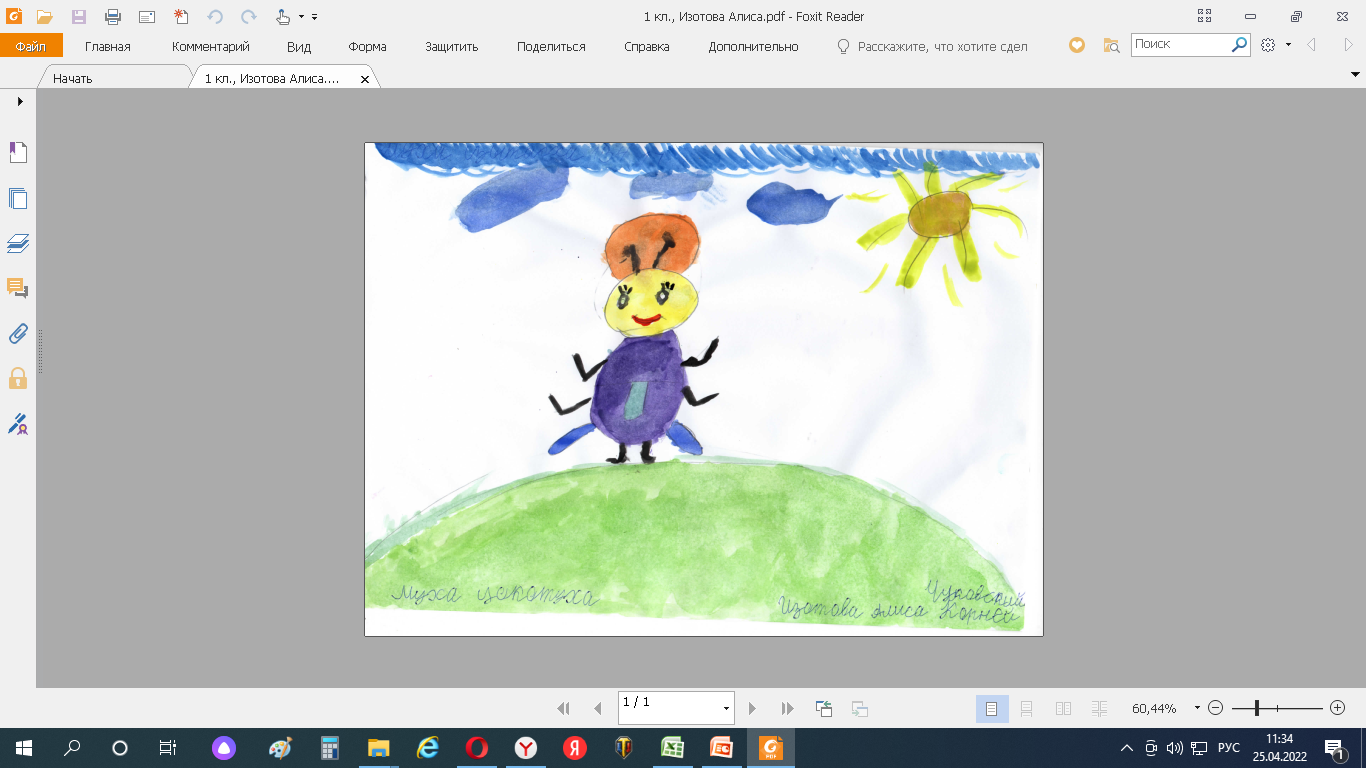 Изотова Алиса, 1 кл.
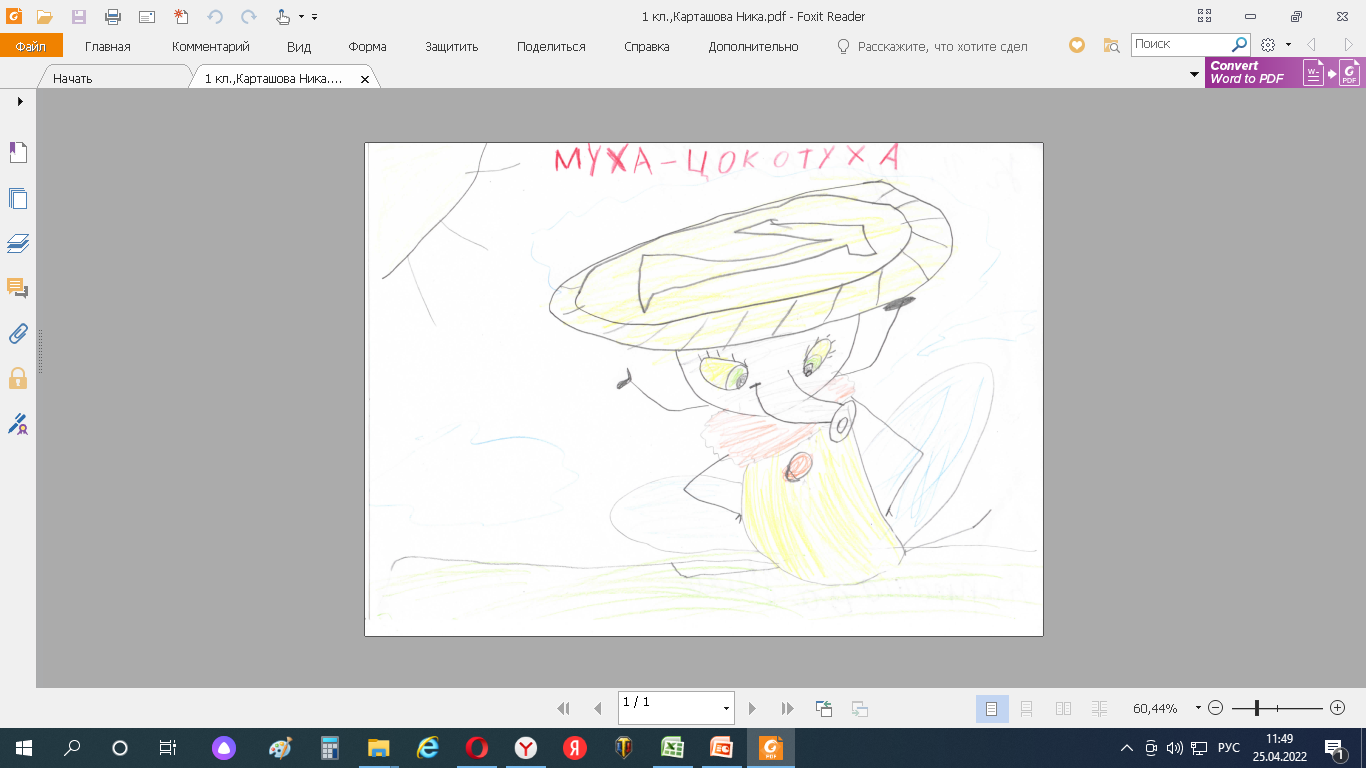 Карташова Ника, 1 кл.
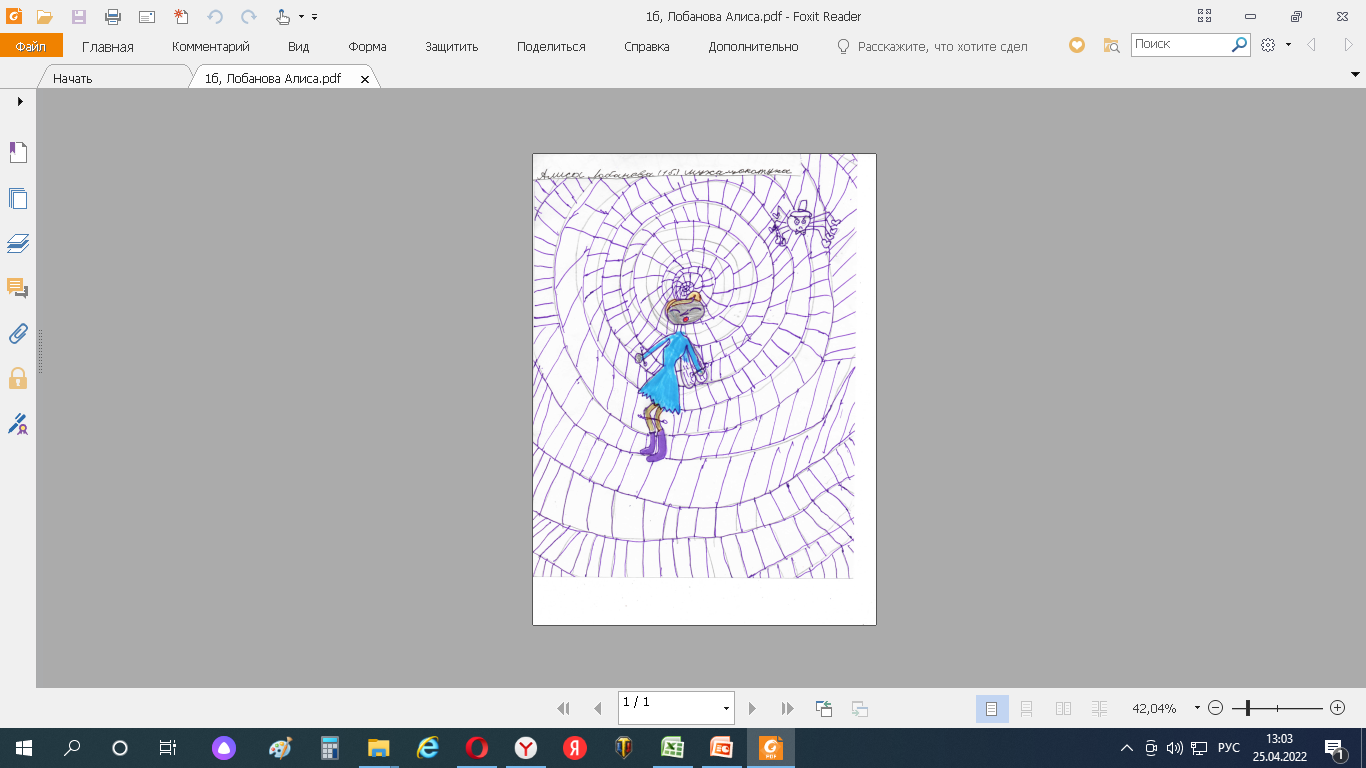 Соколова Ева, 1б кл.
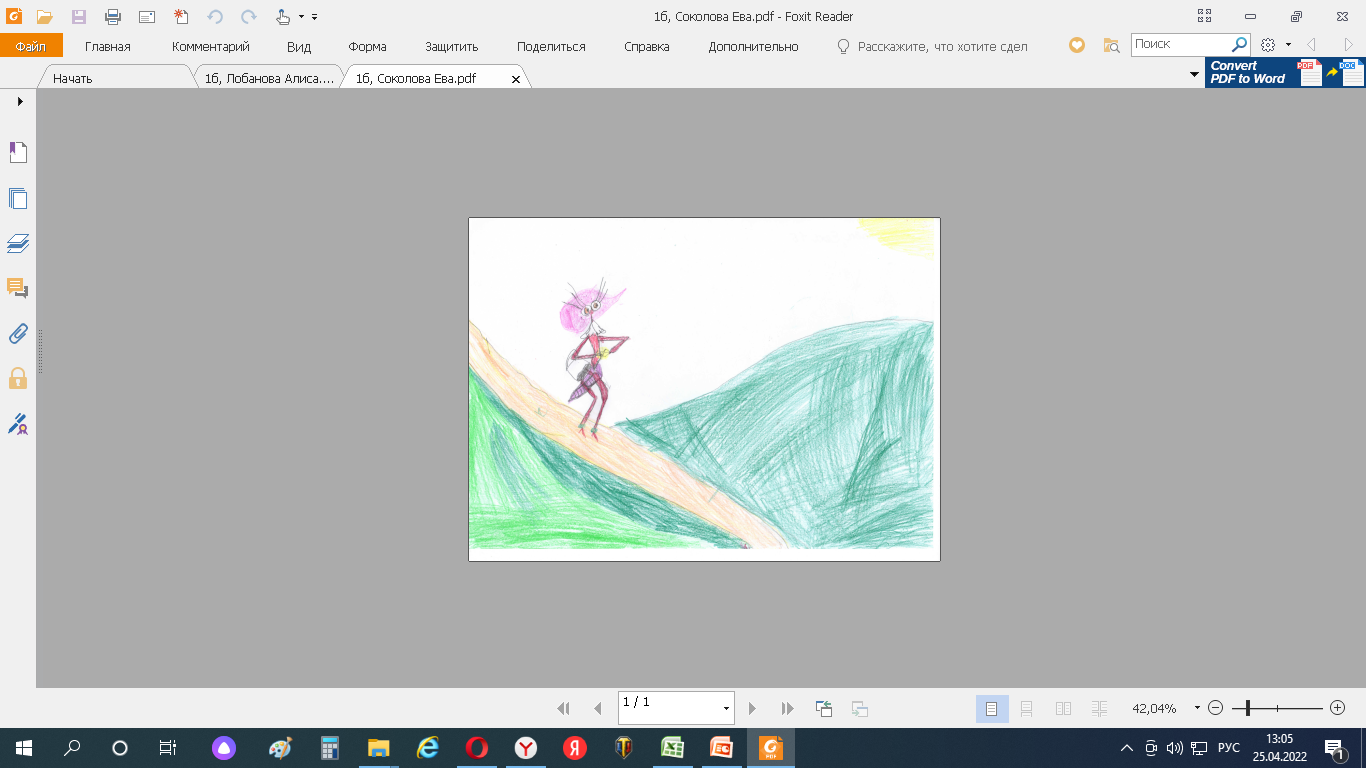 Лобанова Алиса, 1б кл.
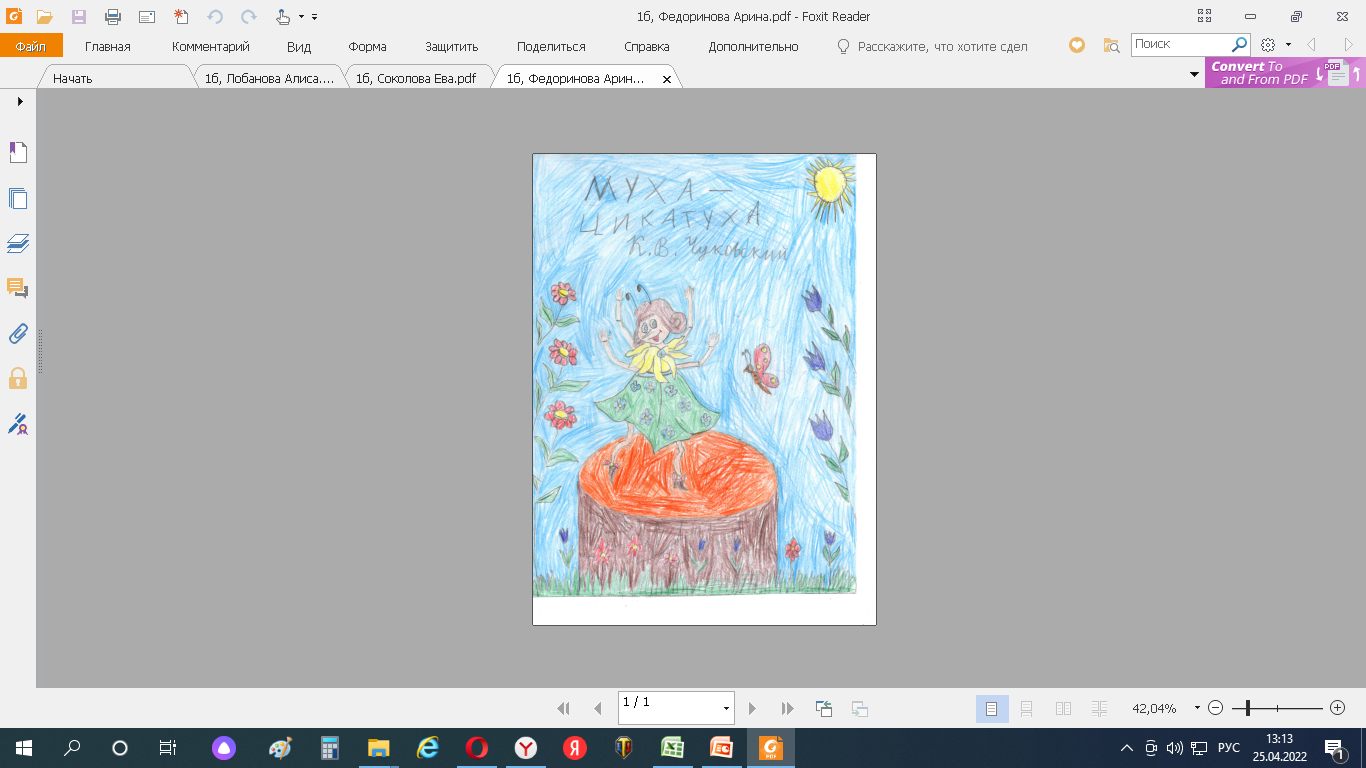 Бескровных Дима, 1г кл.
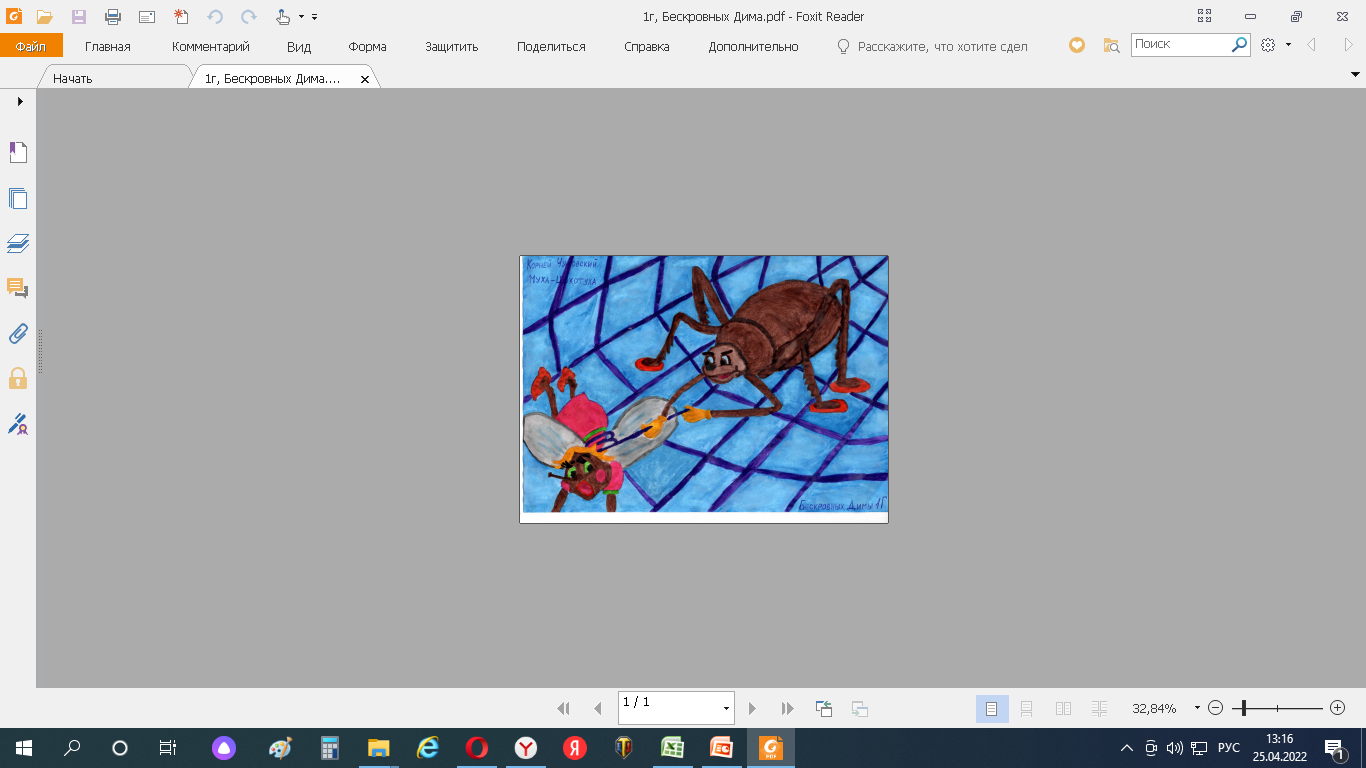 Федоринова Арина, 1б кл.
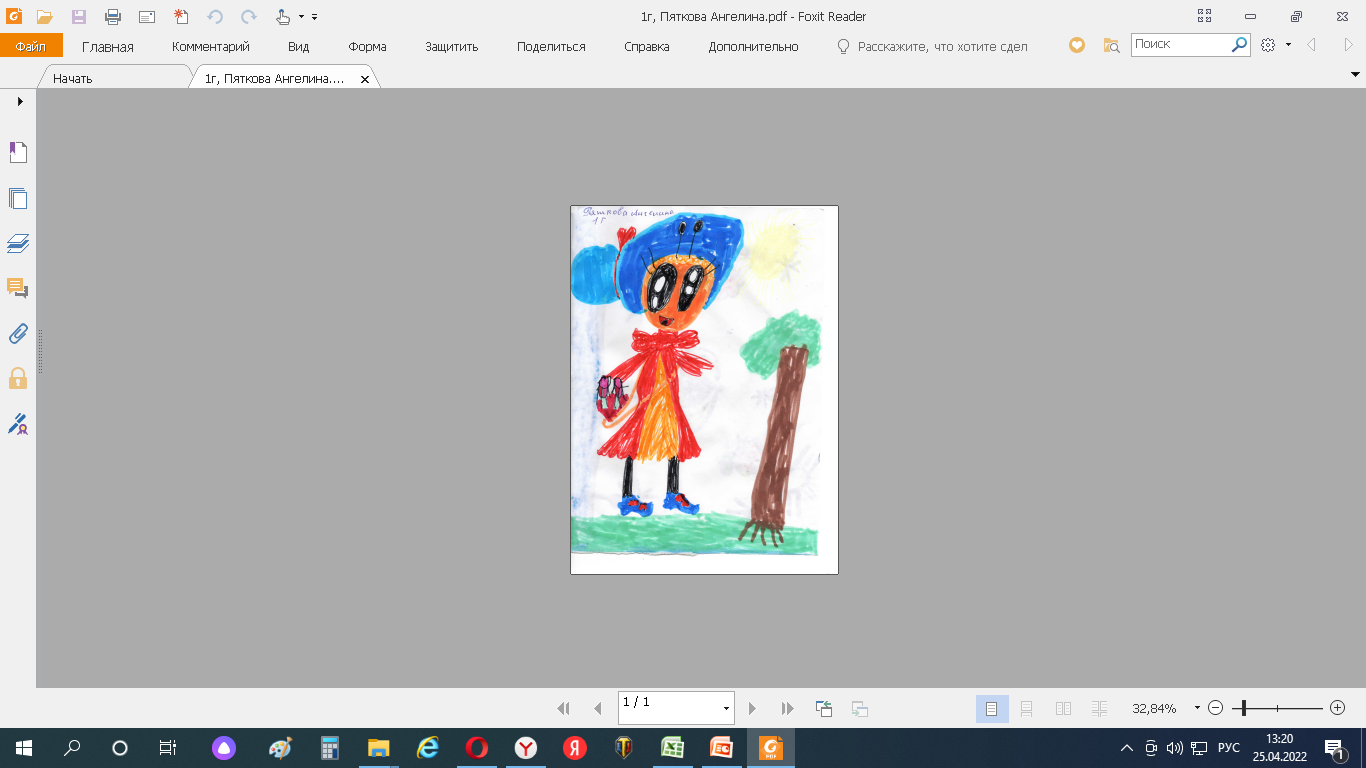 Мухаметшин Тимур, 1г кл.
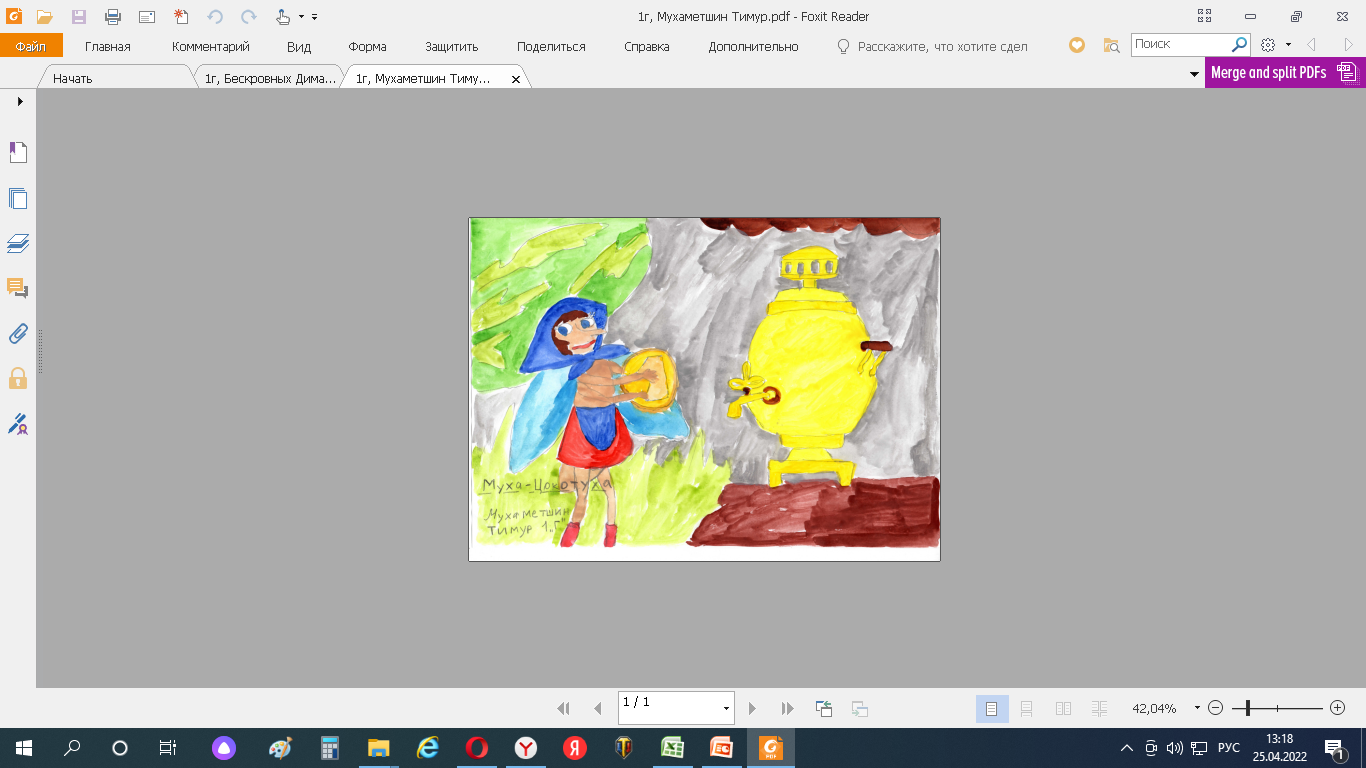 Пяткова Ангелина, 1г кл.